Imprimez les 4 diapositives suivantes (les plastifier si besoin) et les assembler pour constituer la plaque de jeu
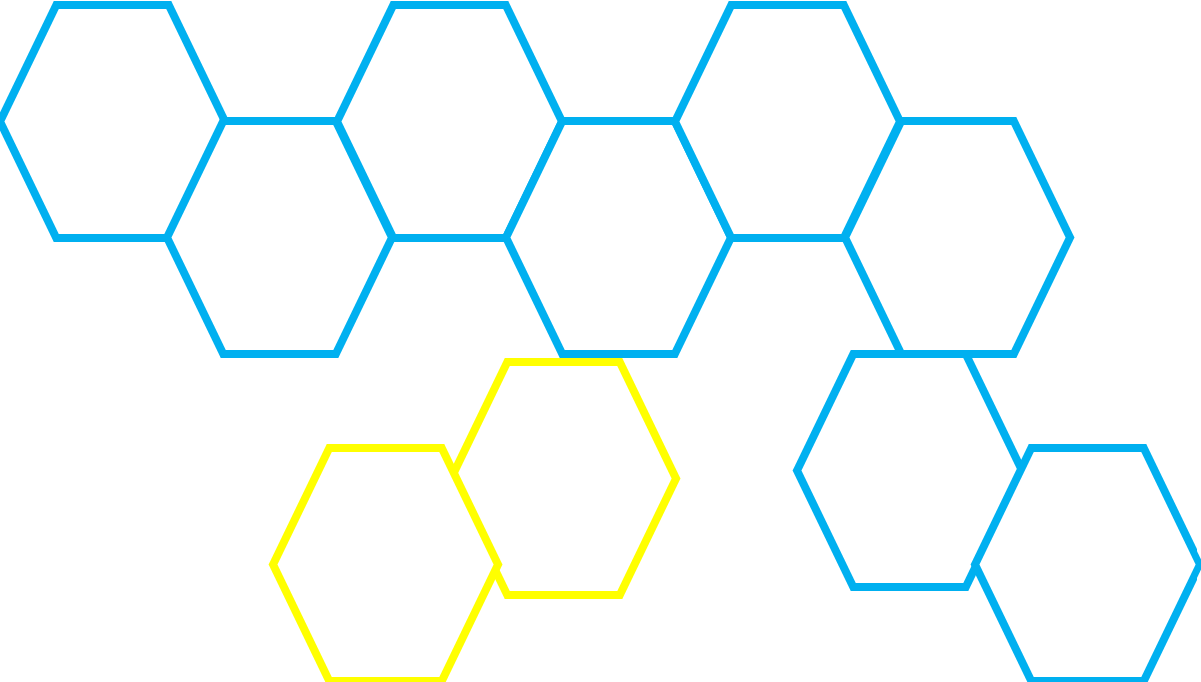 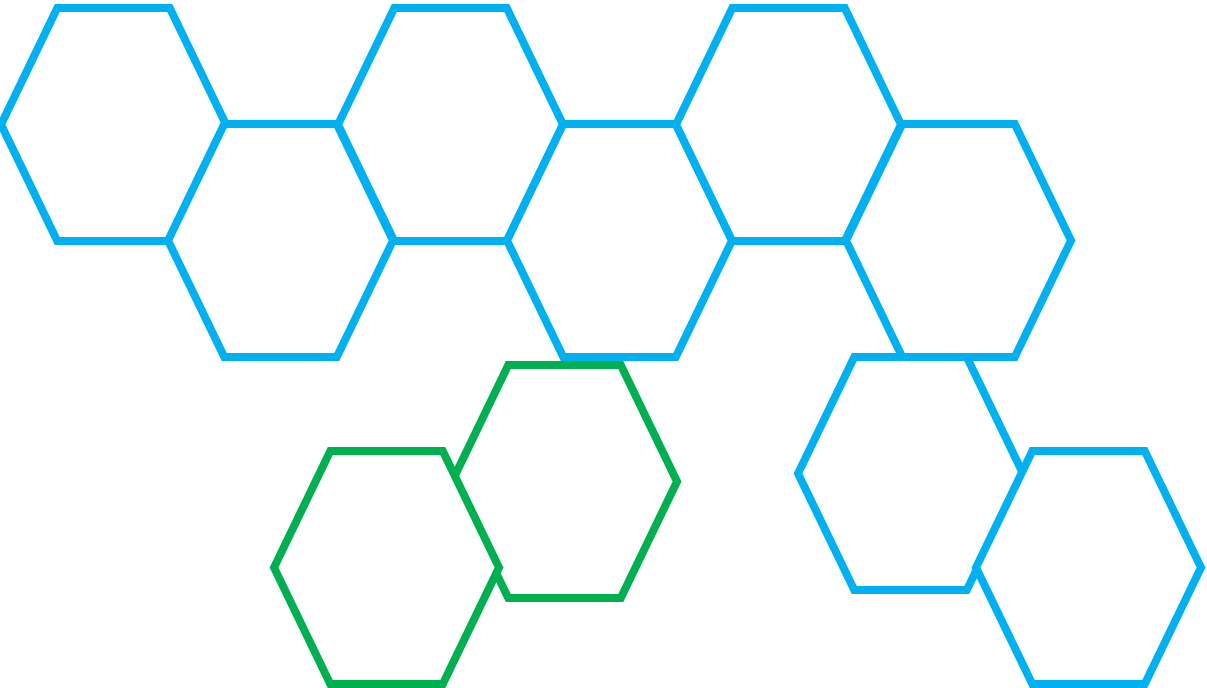 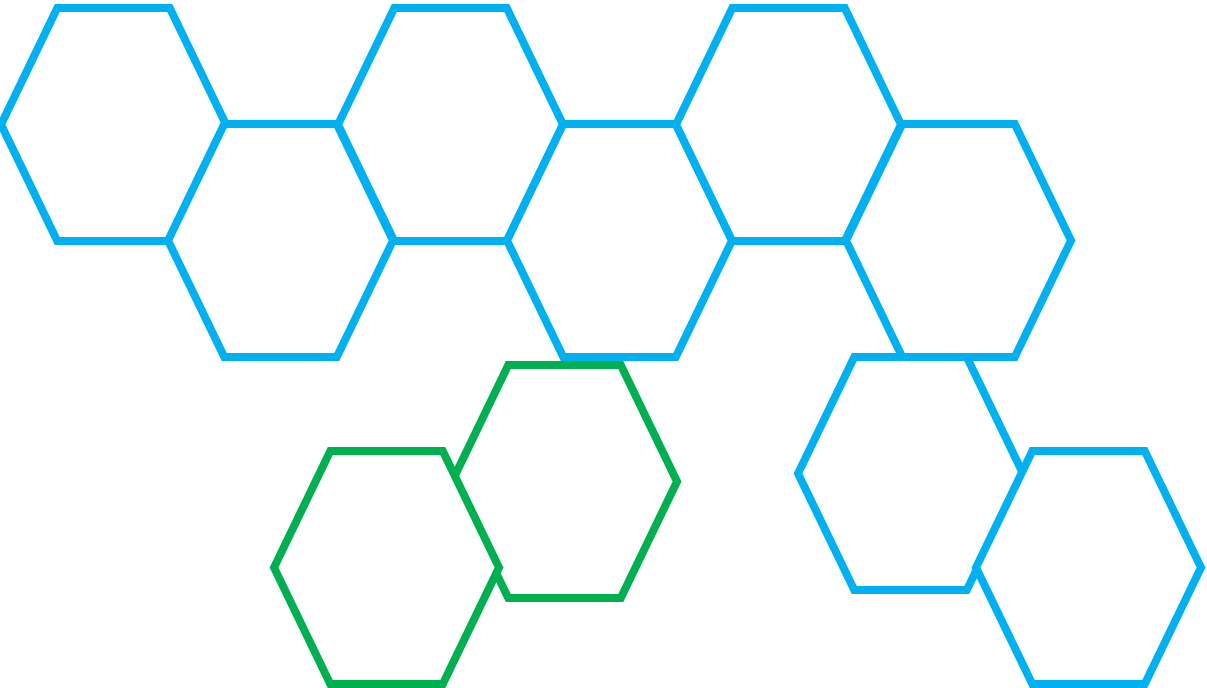 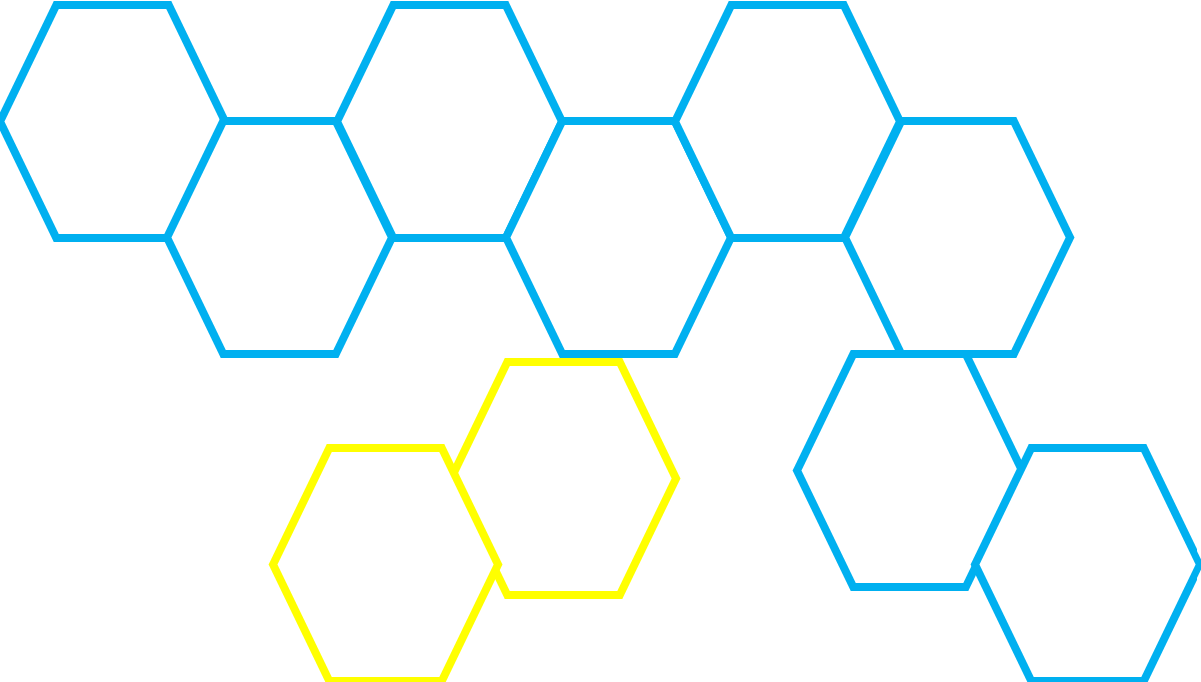 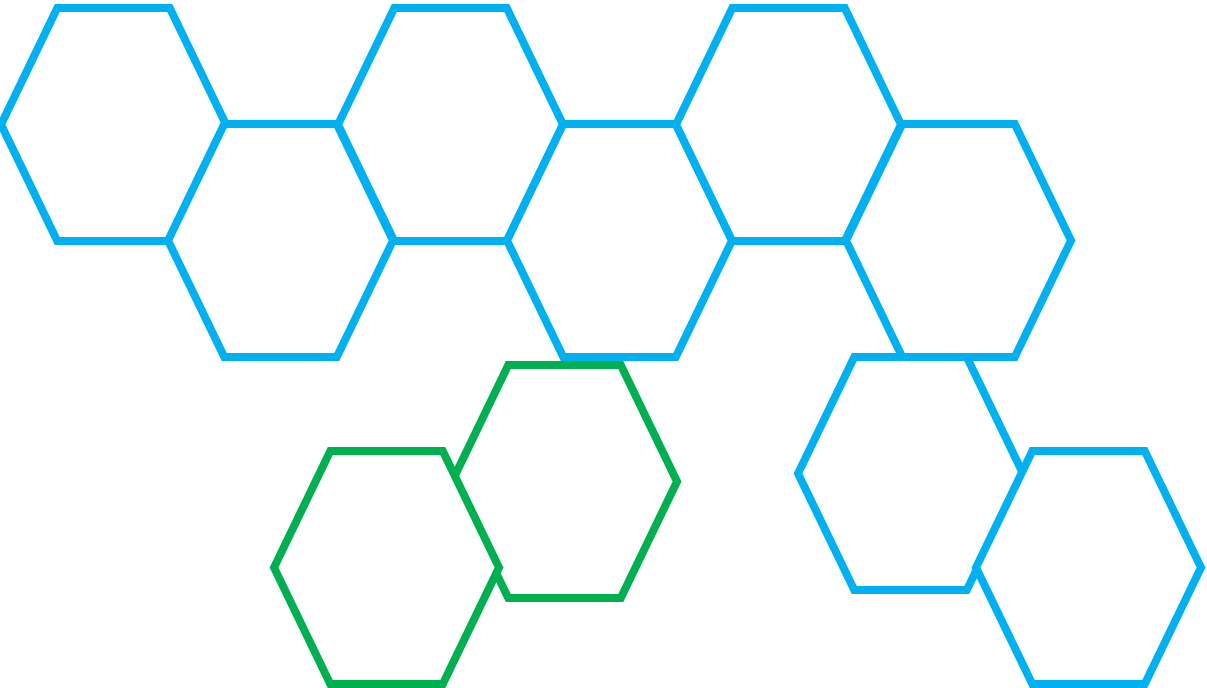 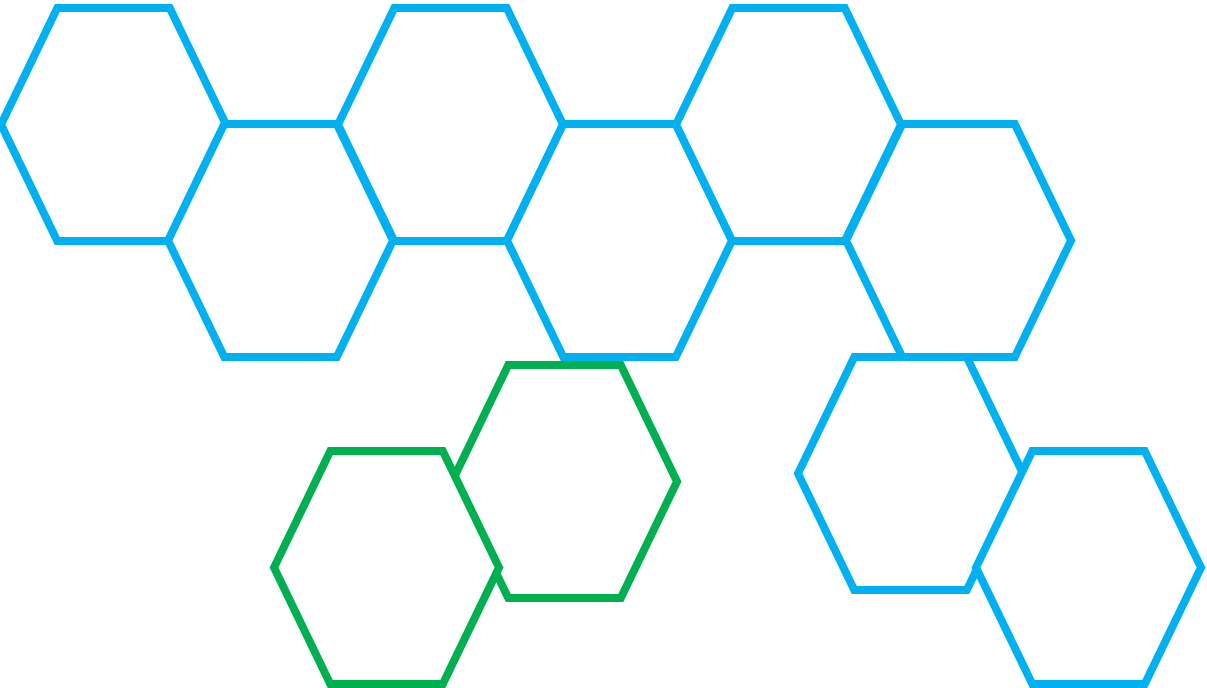 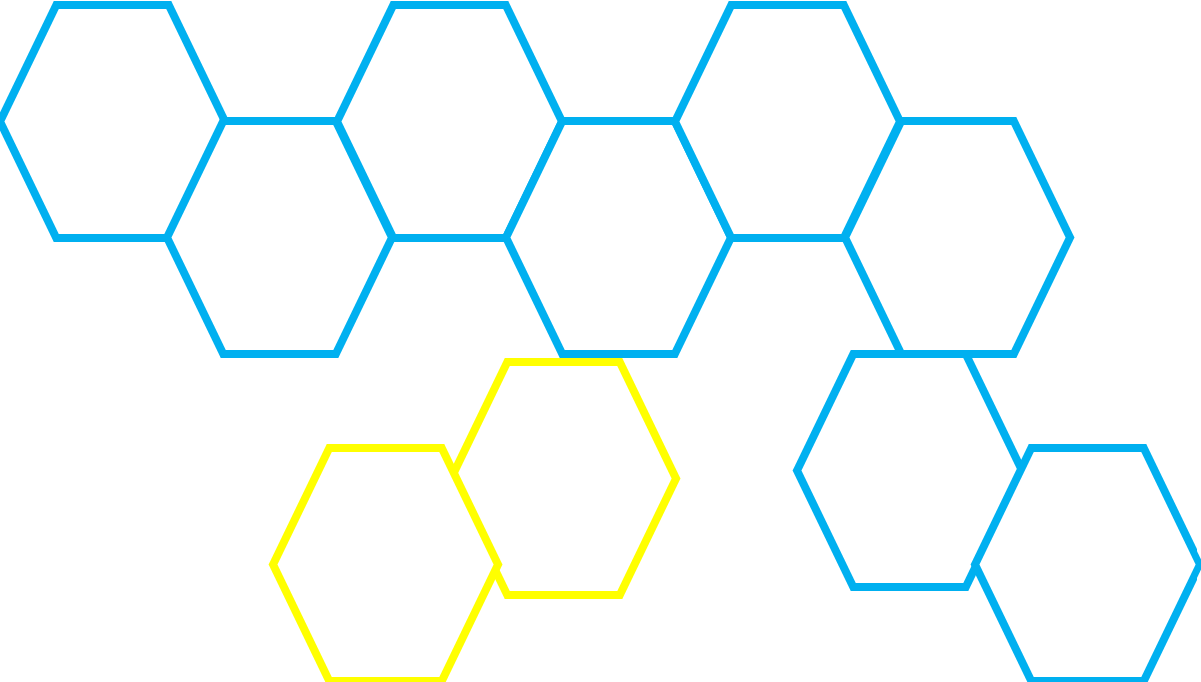 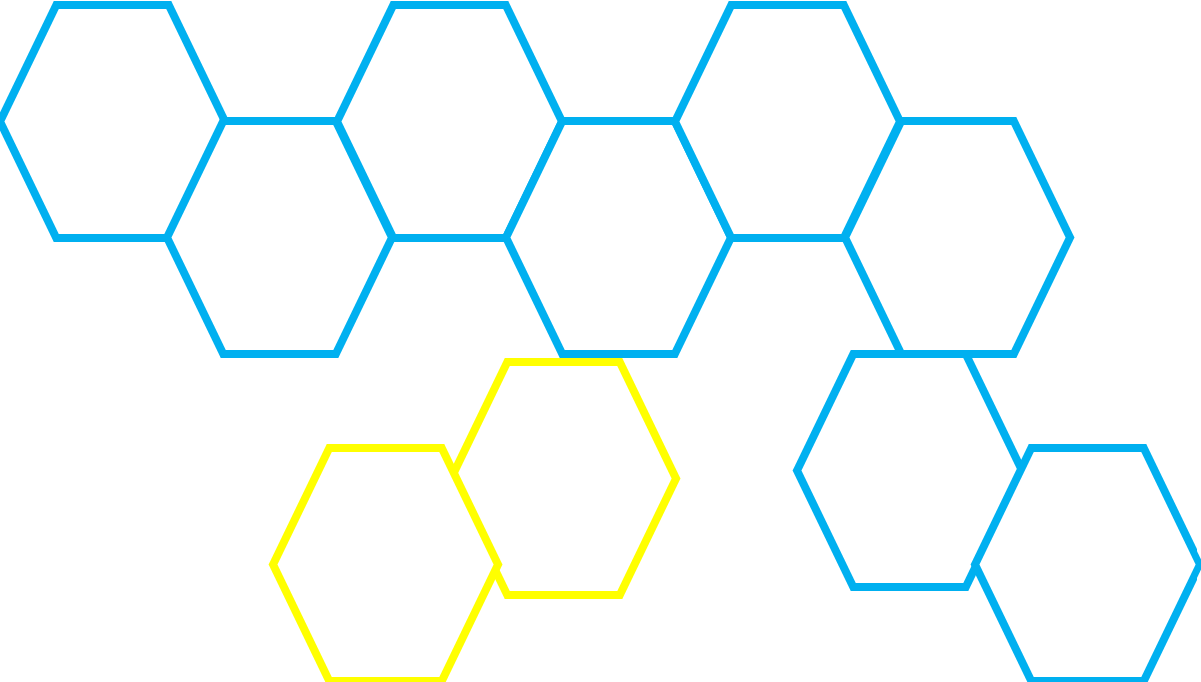 Zone de pioche à coller au centre une fois la plaque de jeu assemblée
Cartes à piocher recto à compléter avec les indications utiles
(imprimer en autant d’exemplaires que nécessaire coller au dos du verso)
Cartes à piocher verso 
(imprimer en autant d’exemplaires que nécessaire coller au dos du recto)